18.04.2024
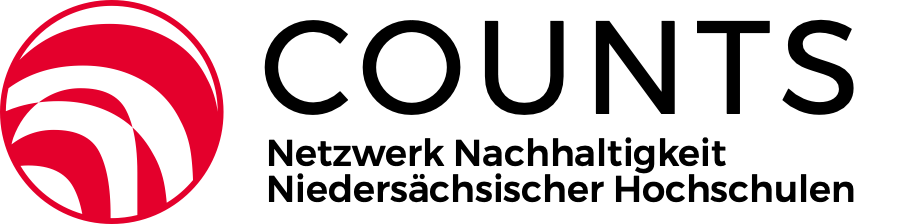 Workshop - Ergebnisse
HochNiNa Jahrestagung 2024 | Hochschule Hannover
COUNTS
Standardisierung, Weiterentwicklung und 
Kommunikation von Treibhausgasen
niedersächsischer Hochschulen
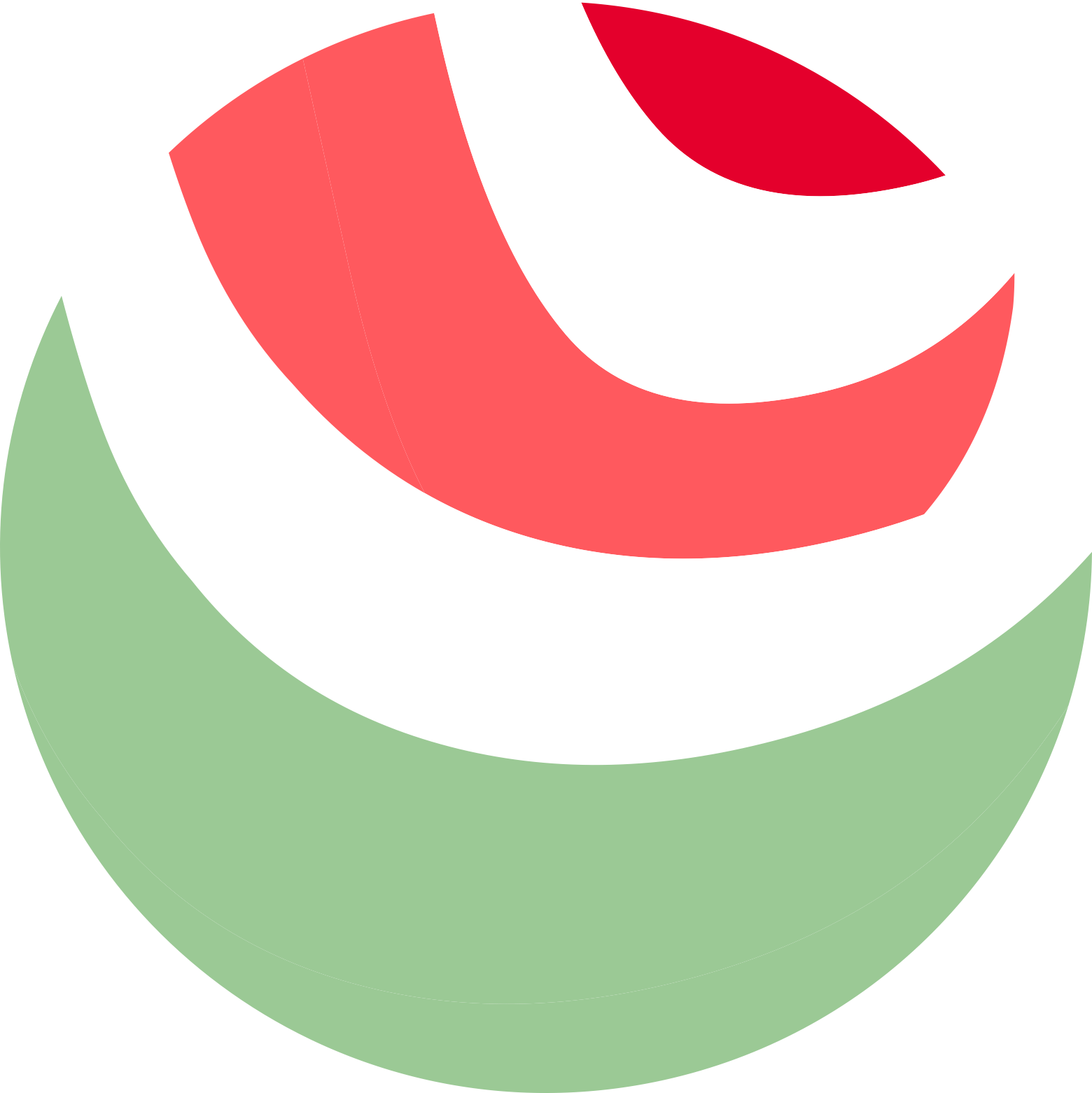 M.A. Judith Wehrend
Stimmungsbild
Bis zu 3 Punkte pro „Empfehlung“

Ich sehe:
Bis zu 3 Punkte pro „Empfehlung“

Ich sehe:
keinen weiteren Abstimmungsbedarf
sehr hohen Abstimmungsbedarf
sehr geringen Abstimmungsbedarf
hohen Abstimmungsbedarf
2
2
Workshop-Phase
Worin oder warum seht ihr Abstimmungsbedarf bei dieser Empfehlung?
Was ist es für ein Abstimmungsbedarf?
Inhaltlicher Natur (z.B. Herleitung oder Sinnhaftigkeit)
Struktureller Natur (z.B. Umsetzbarkeit)
Sonstiger Natur: ____
Wie könnte das Thema/ die Empfehlung folglich weiter entwickelt werden? Welche Fragen sind zu klären?
Welches Format könnte dazu sinnvoll sein (Arbeitsgruppe, einmaliger Workshop, mehrmalige Workshops, Austausch mit Expert*innen…)?
Wer sollte hieran vorwiegend beteiligt werden?
3
1 – Berichtsformat & Veröffentlichung
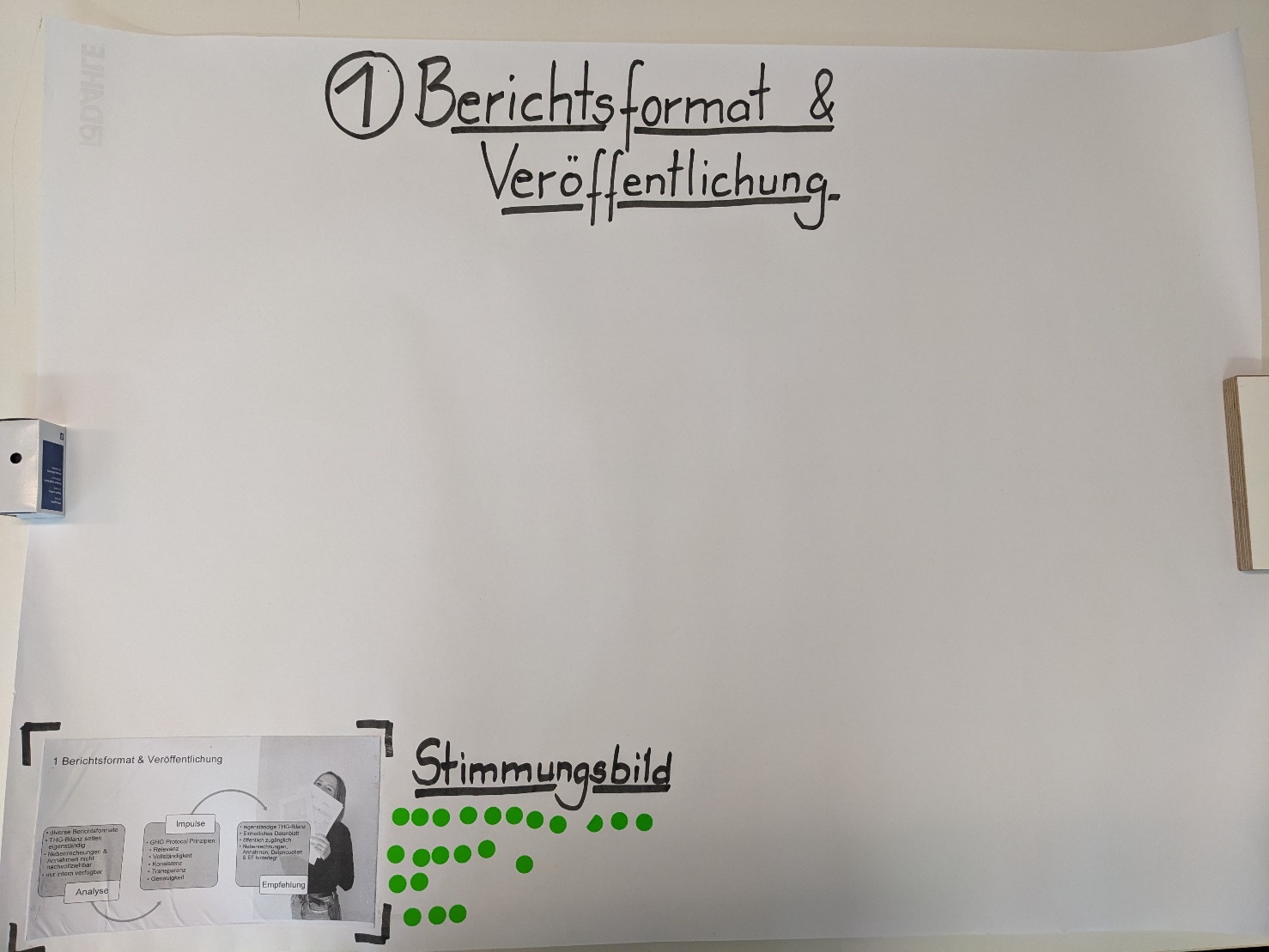 4
2 – Bilanzierungssystematik & Bilanzierungsrahmen
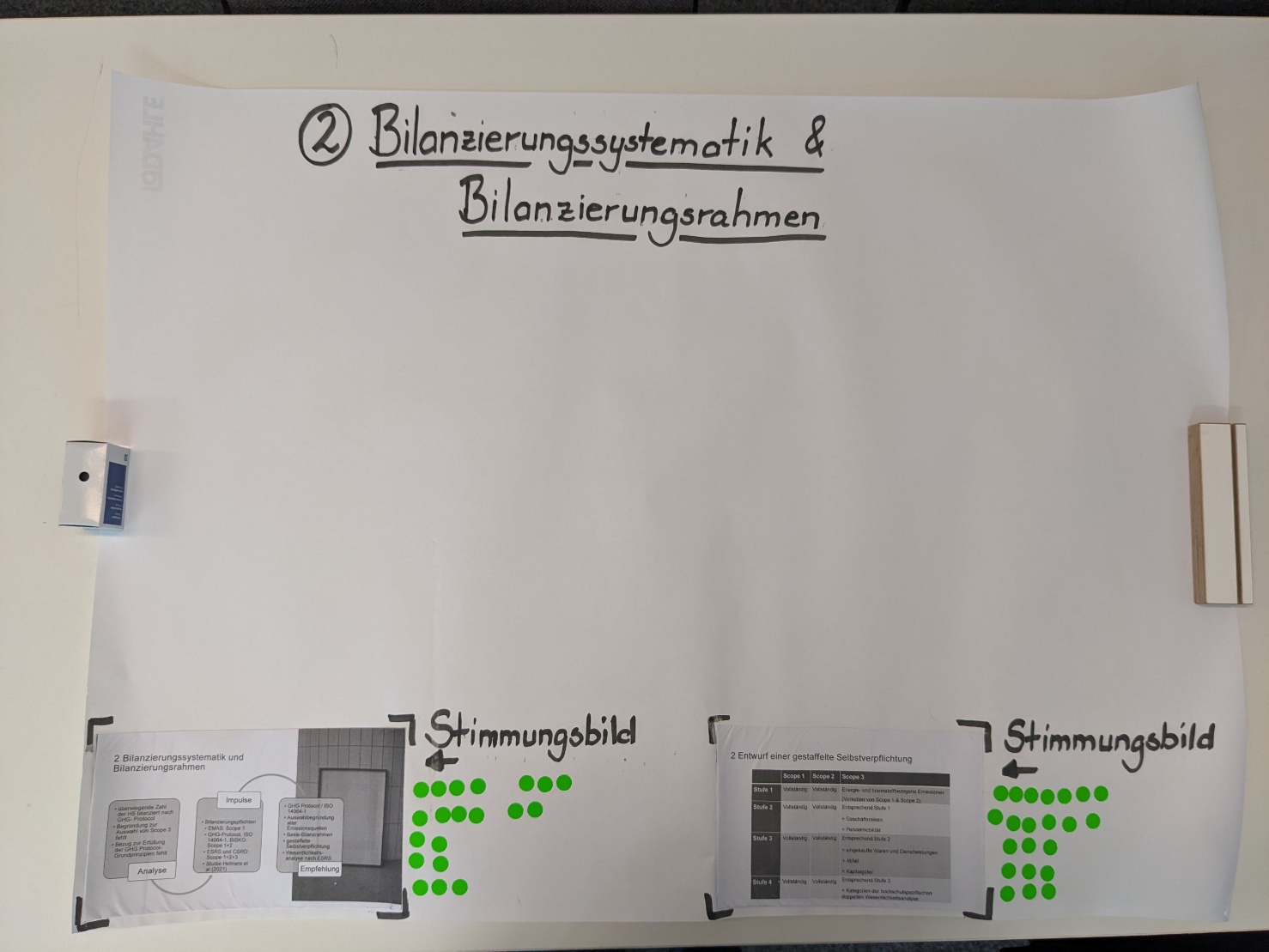 5
3 – Emissionsfaktoren
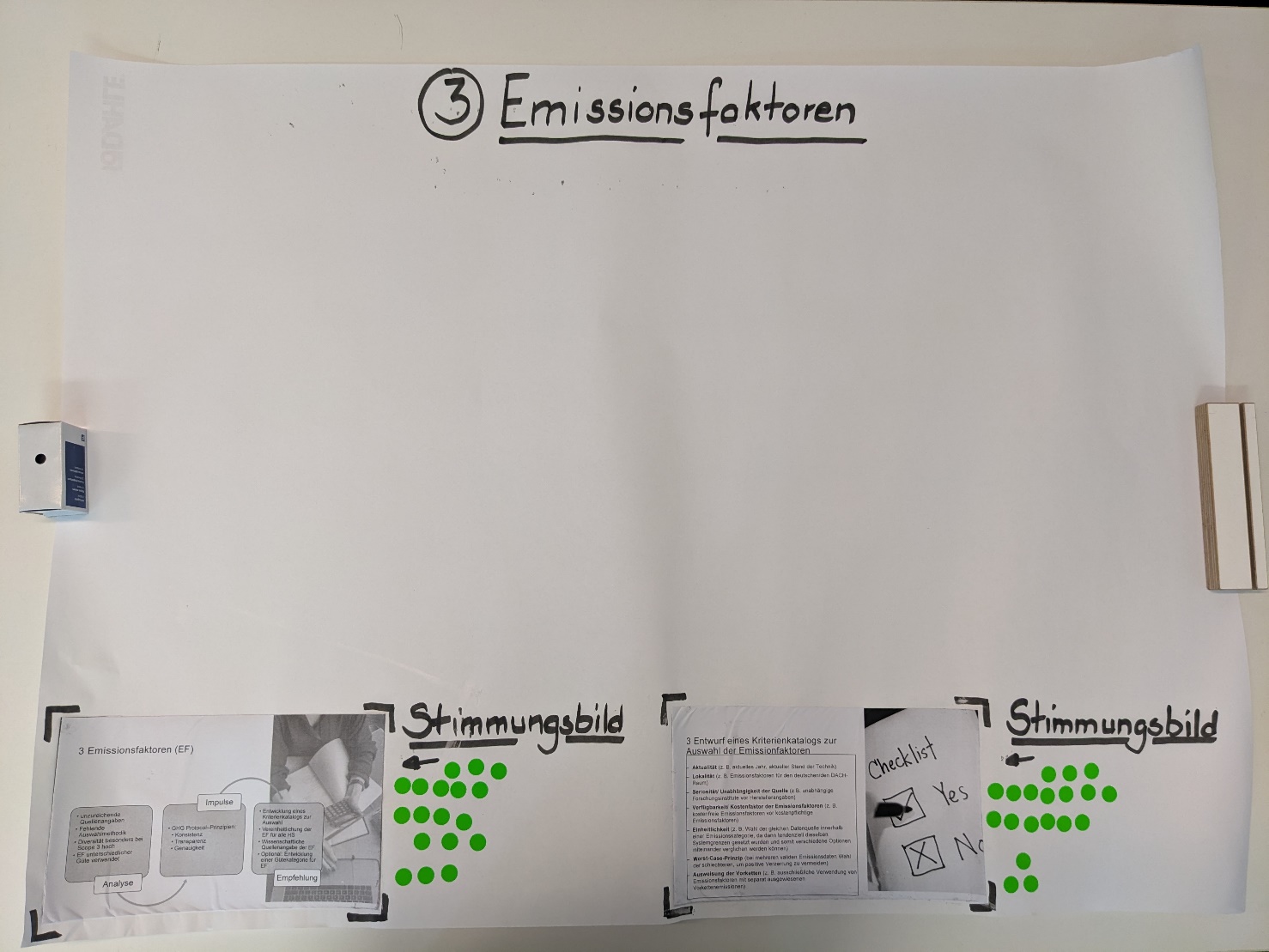 6
4 – Datengüte
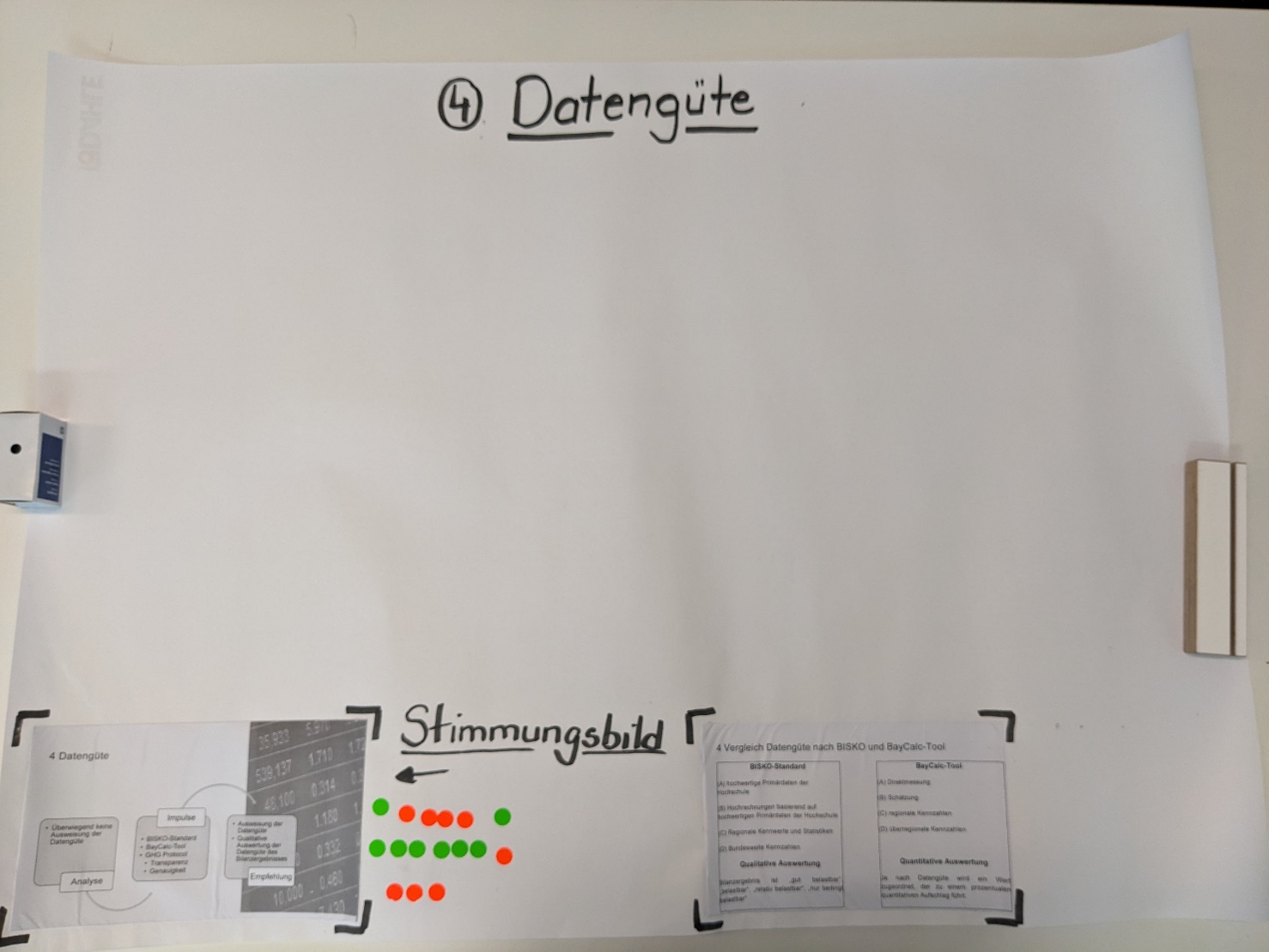 7
5 – Klassifizierung
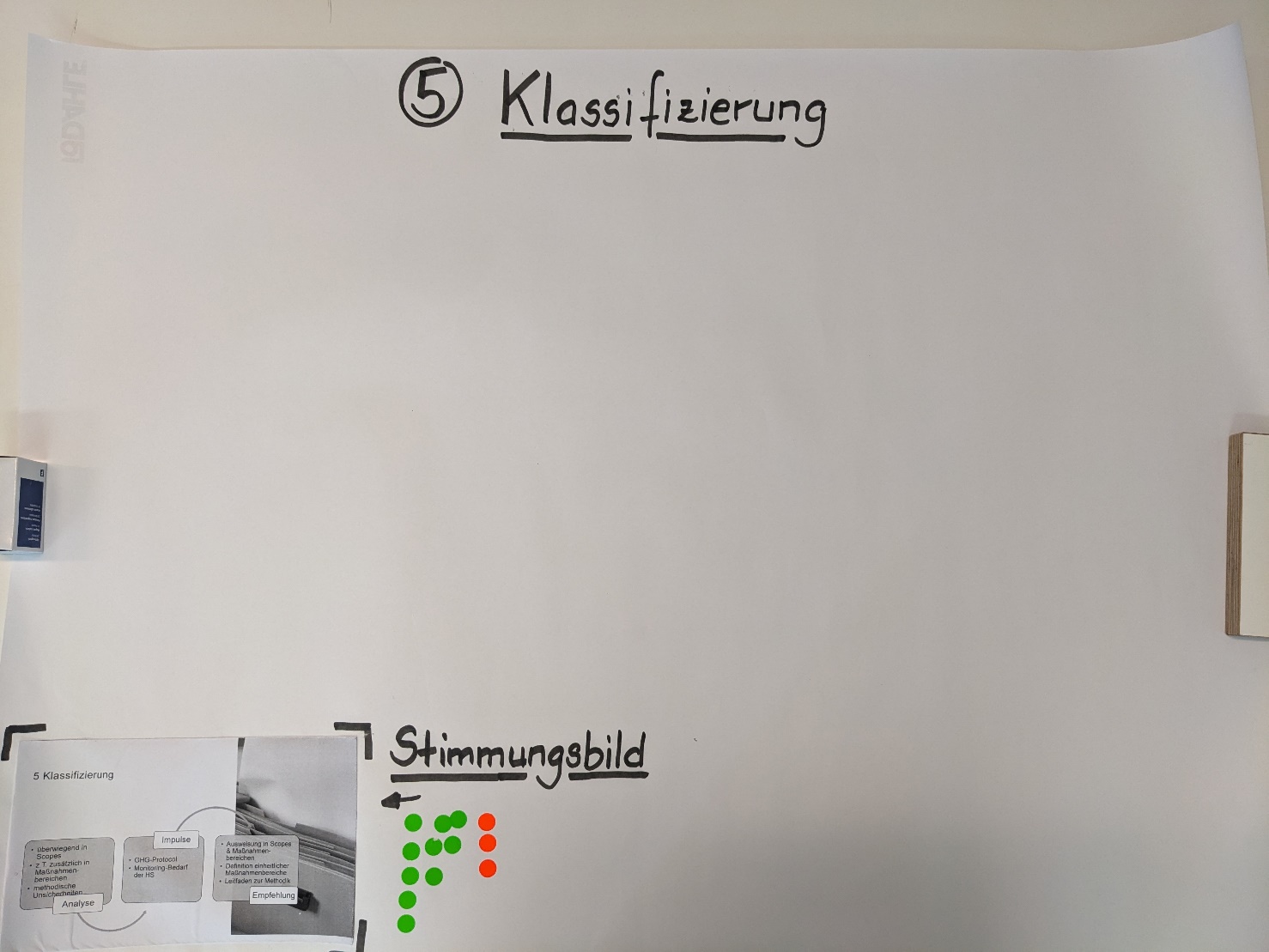 8
6 – Kennzahlen
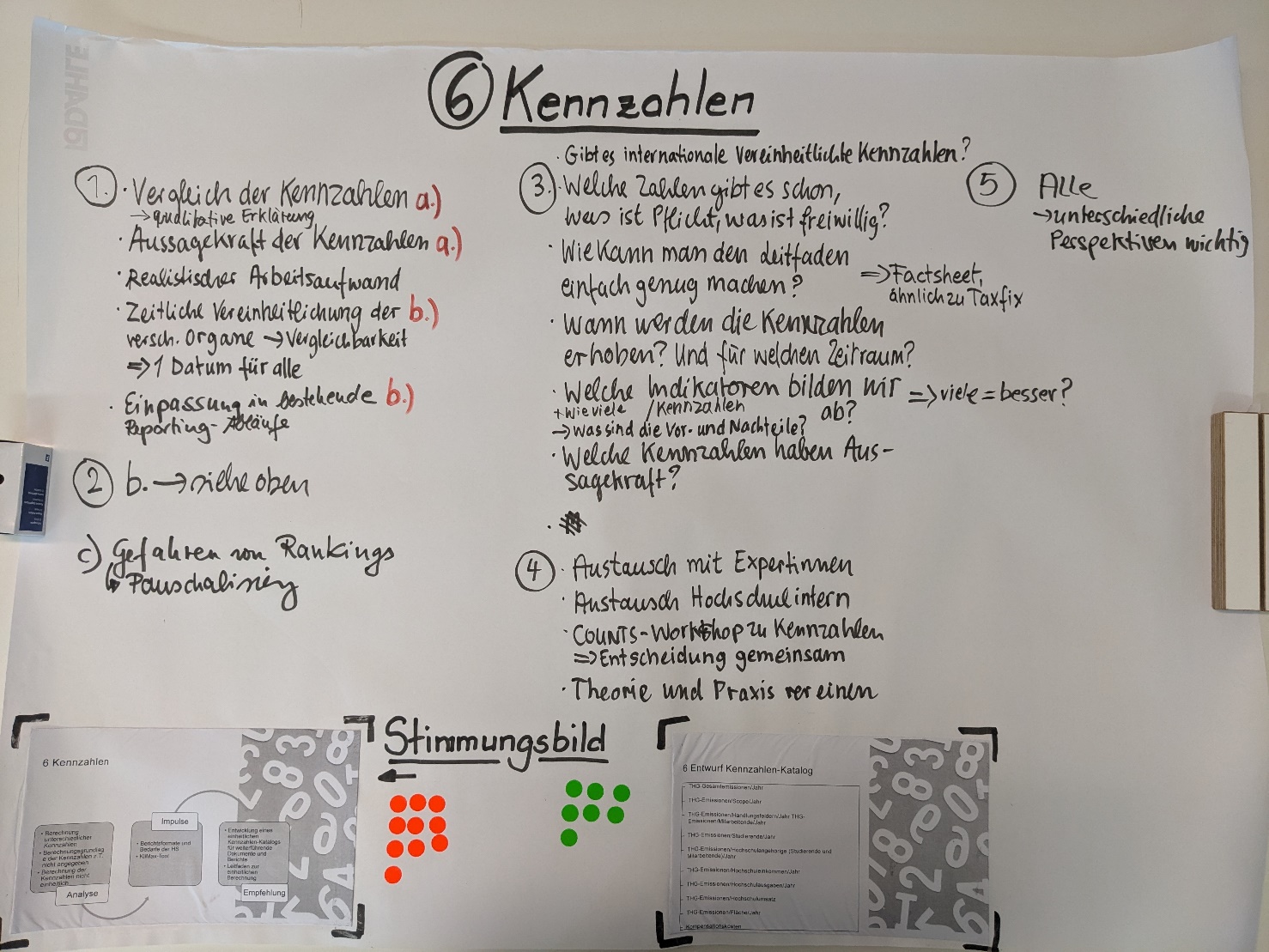 9
6 – Kennzahlen
Gibt es international einheitliche Kennzahlen?
Verpflichtende vs. freiwillige K.
Wie viele K. sind sinnvoll?  
Befragung v. projektbeteiligten HS zu aktuellen Erhebungen
Austausch mit Expert:innen
Vergleichbarkeit der Kennzahlen
Aussagekraft der Kennzahlen
Arbeitsaufwand berücksichtigen
Vereinheitlichung vonZeiträumen & Stichtagen
Einbindung in bestehende Reporting-Abläufe
Gefahr der Pauschalisierung (z.B. in Rankings)
10
7 – Mobilität
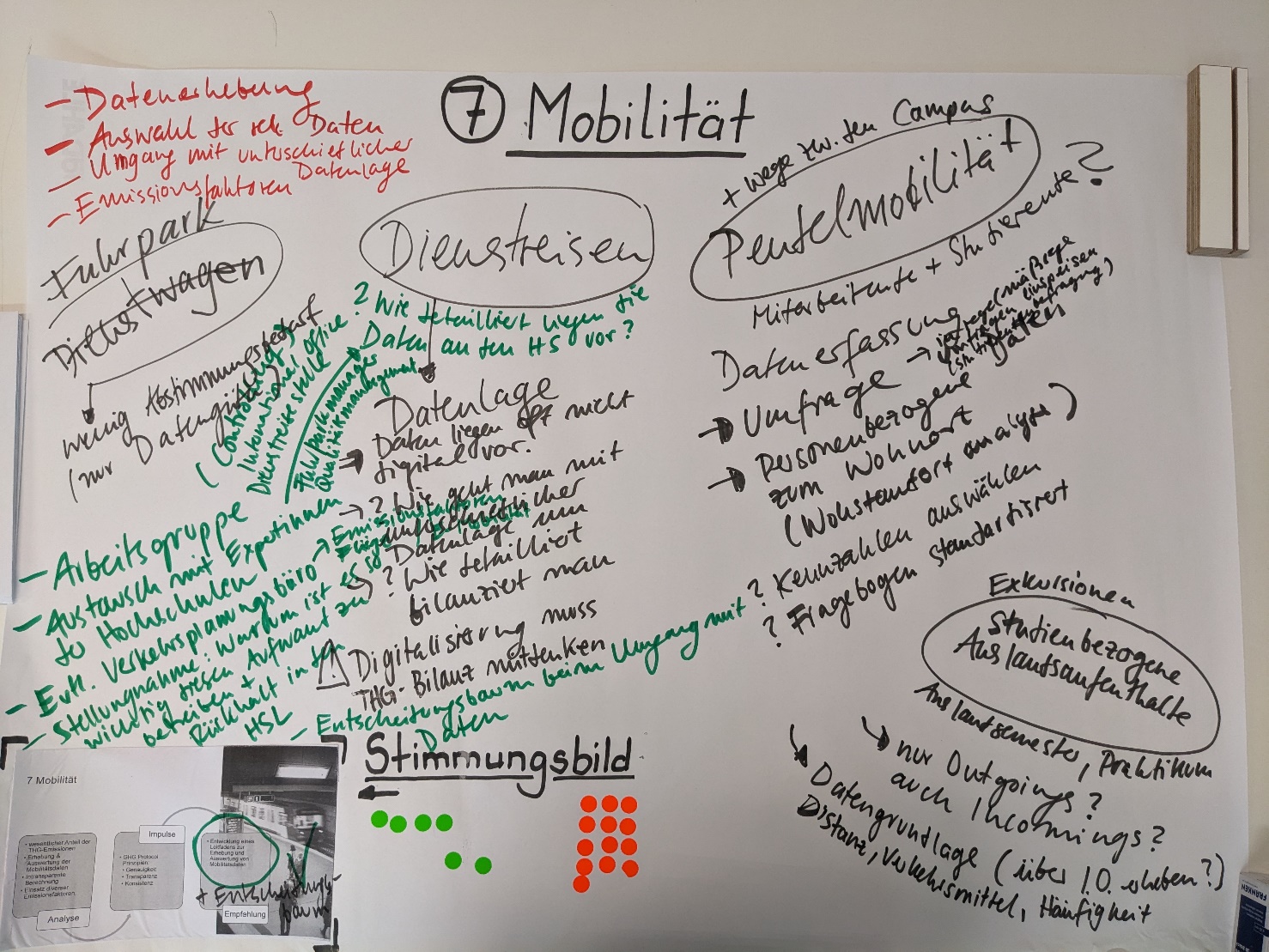 11
7 – Mobilität
Stellungnahme zur Relevanz & dem ‚Warum‘ für mehr Rückhalt
Austausch mit International Office/ Verkehrsplanungsbüro/ Dienstreisestelle
Studienbedingte Auslandsaufenthalte berücksichtigen? (Exkursionen, Praktika, Auslandssemester)
	   Nur Outgoings/ auch Incomings?
Teilung in mehrere AGs/Untergruppen
Datenerhebung
Umgang mit unübersichtlicher Datenlage
Emissionsfaktoren
Digitalisierung v. Dienstreiseanträgen
	 	 THG-Bilanzierung   			  berücksichtigen
Umfrage zur Pendelmobilität
Wohnstandortanalyse
(Pendel-) Mobilität von Studierenden berücksichtigen?
12
8 – Bauwesen
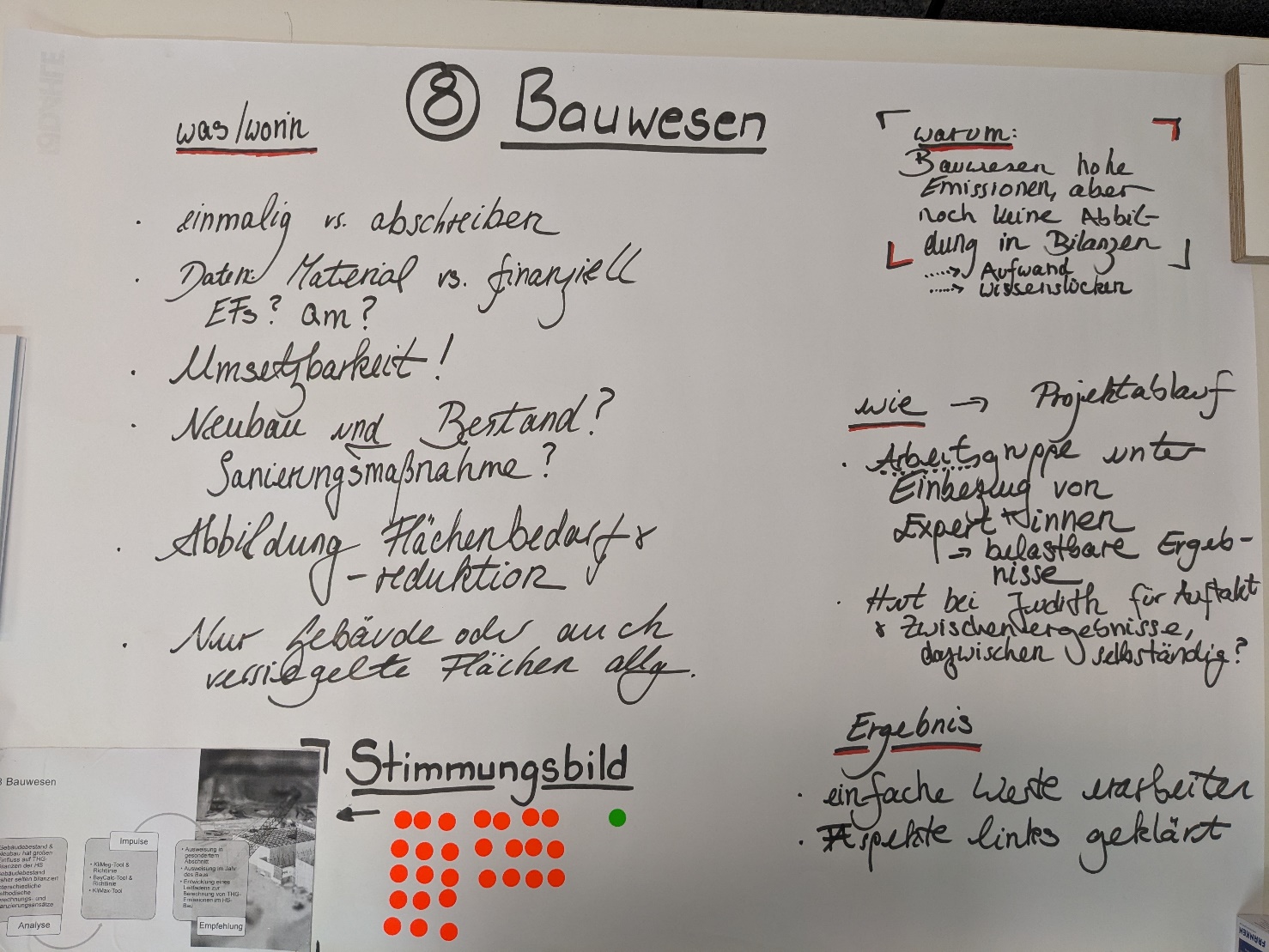 13
8 – Bauwesen
Einmalig vs. Abschreiben
Material vs. finanziell bilanzieren?
Neubau/ Bestand/ Sanierungen
Abbildung Flächenbedarf & -reduktion
Umsetzbarkeit
Versiegelte Flächen berücksichtigen?
Expert:innen (Architektenkammer, staatl. Baumanagement)
14
9 – Mensa
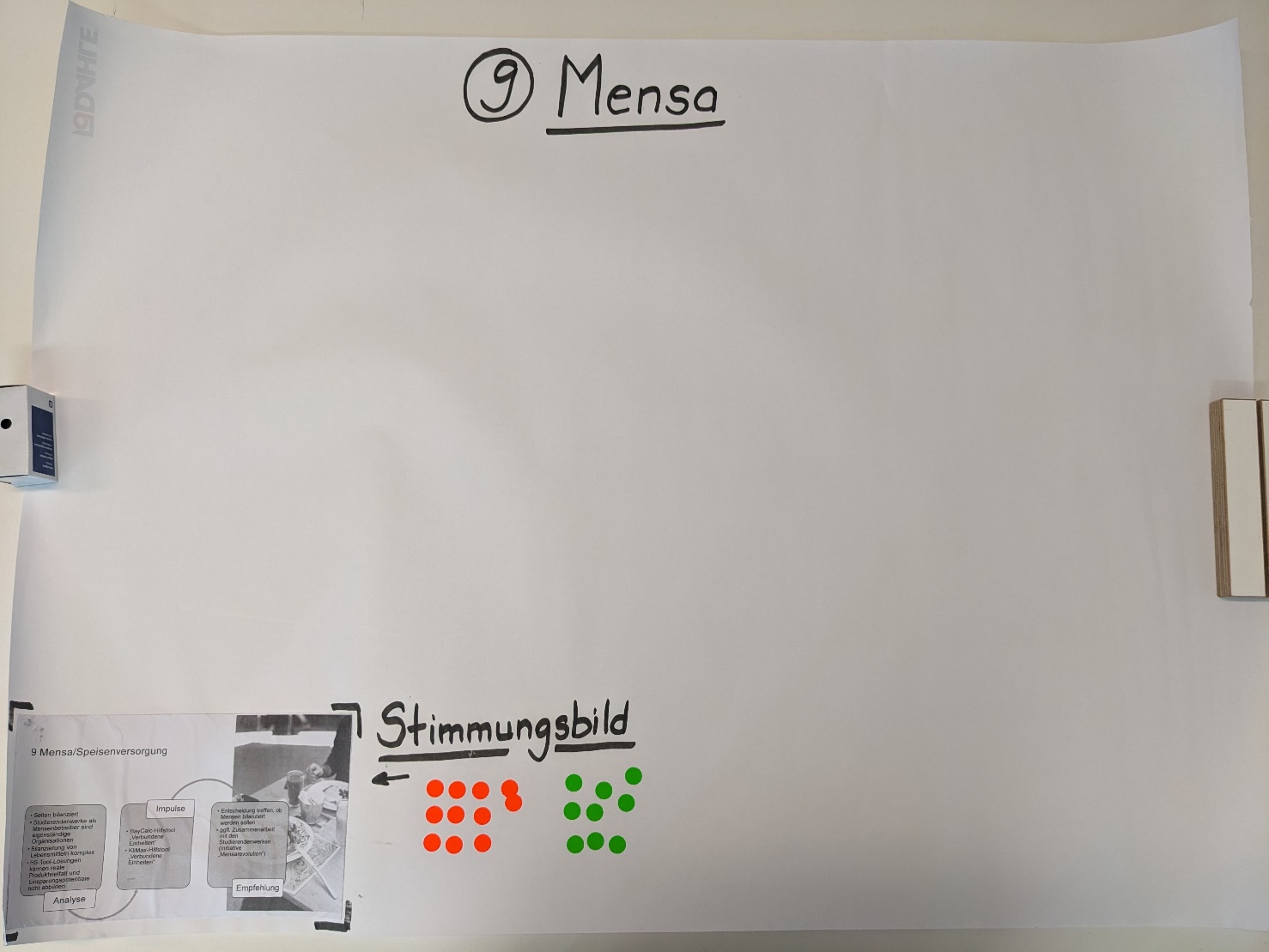 15
10 – Emissionsreduktion & Kompensation
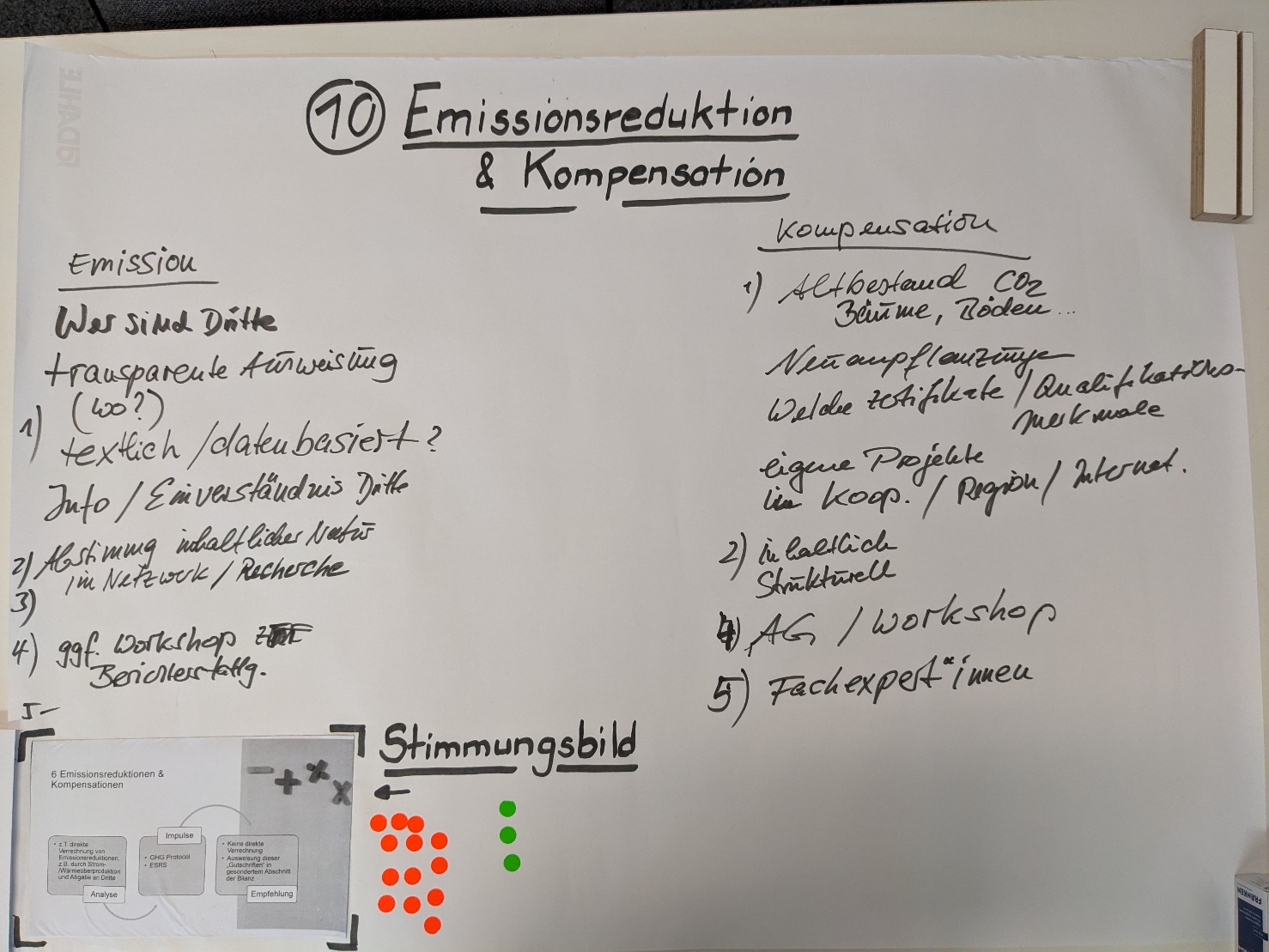 16
10 – Emissionsreduktion & Kompensation
Kompensation:
Altbestand v. Bäumen bilanzieren?
Neuanpflanzungen berücksichtigen?
Austausch mit Expert:innen
Emissionsreduktion:
Wer sind Dritte?
Einverständnis von Dritten bei Veröffentlichung erforderlich?
Text- vs. datenbasiert
17
Weitere Fragen
Internationaler Vergleich? (zur HS-spezifischen THG-Bilanzierung)
Scope-Zuweisung von Tierhaltung/ Landnutzung/ Schiffen…
Nachträgliche Bilanzierung von Ist-Bestand (Mobiliar, Materialien, Gebäude…)?
Weitere Themenfelder:
Beschaffung
Dienstleistung
Homeoffice-Pauschale
18